Виды перекрестков
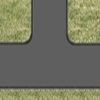 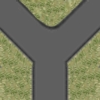 Т-образный        У-образный
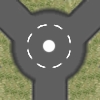 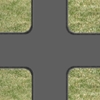 с организацией
 кругового движения
крестообразный
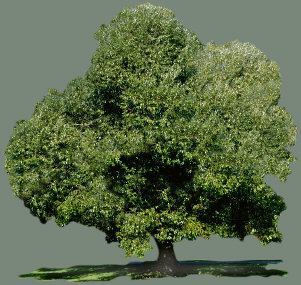 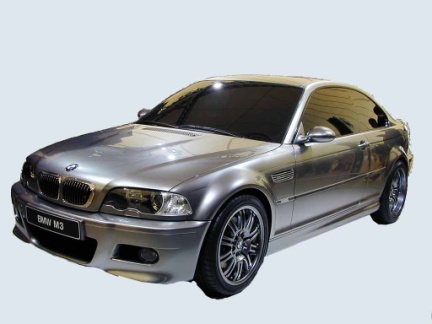 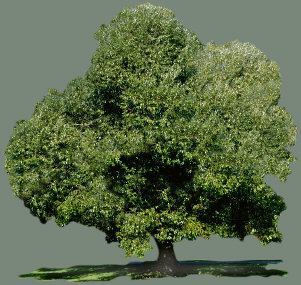 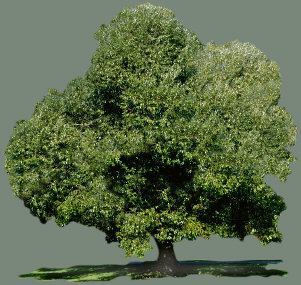 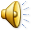 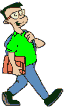 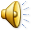 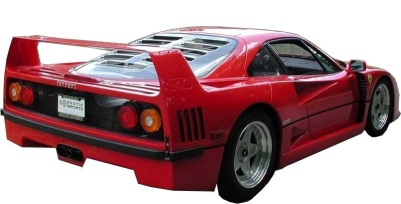 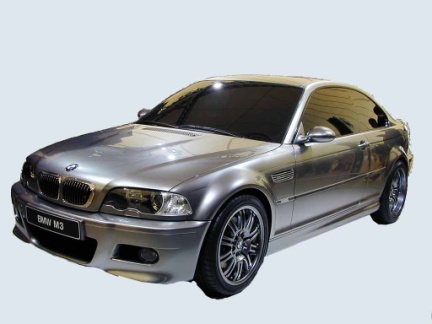 ОПАСНО
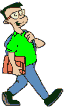 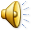 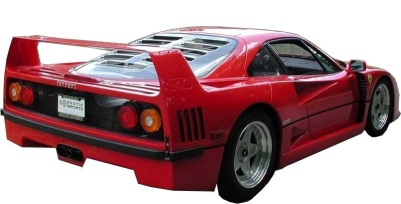 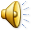 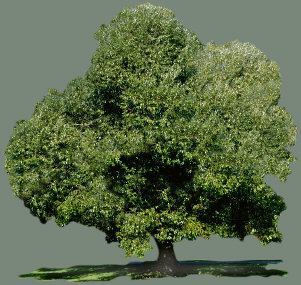 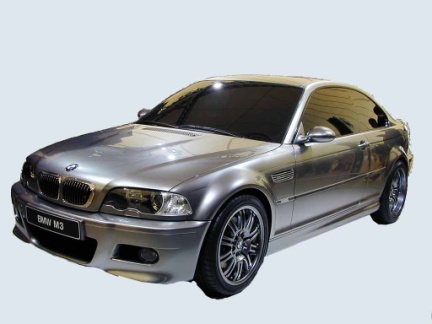 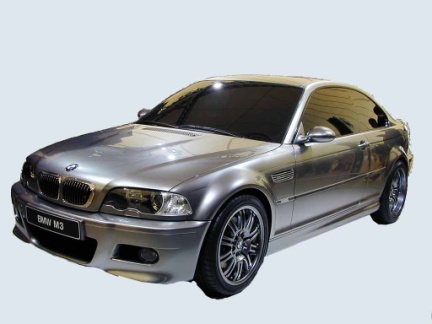 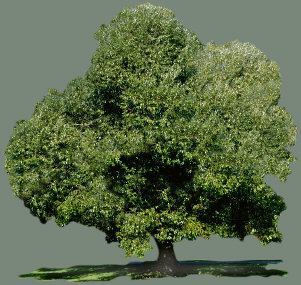 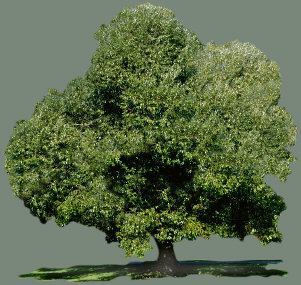 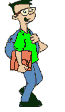 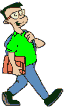 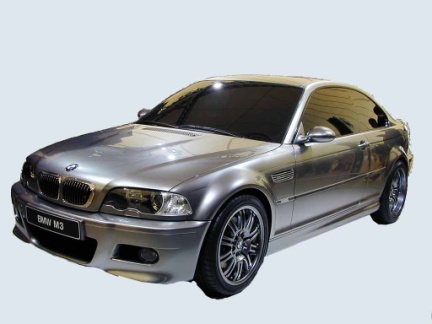 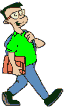 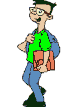 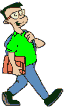 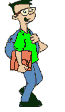 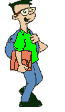 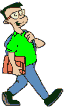 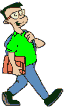 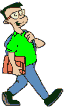 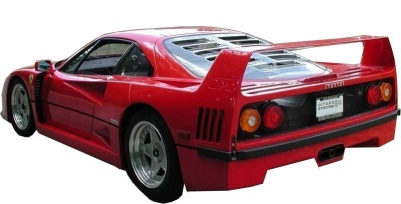 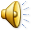 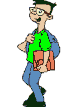 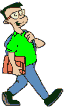 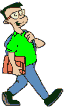 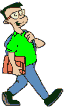 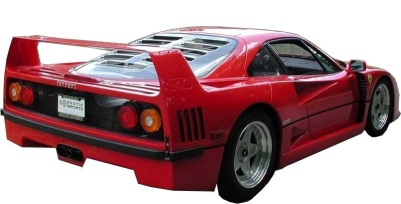 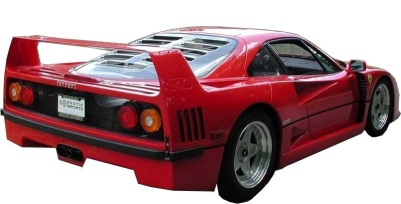 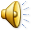 Сигналы регулировщика
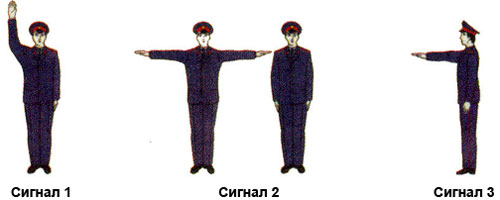 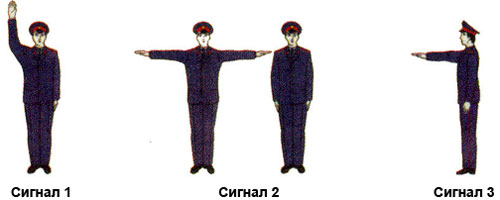 ЗАПРЕЩАЕТСЯ ДВИЖЕНИЕ НА ГРУДЬ И НА СПИНУ РЕГУЛИРОВЩИКА!
РАЗРЕШАЕТ НАПРАВО ТОЛЬКО С КРАЙНЕЙ ПРАВОЙ ПОЛОСЫ
СТОЙ!
О
1
С
К
О
Б
К
И
Р
2
М
И
Н
А
У
Т
Ж
3
Т
О
Н
Н
А
О
4
С
О
Т
Н
Я
Т
5
Н
О
Л
Ь